Određeni integral
Geometrijski smisao određenog integrala
Na jednostavan način možemo da izračunano površinu pravougaonika, kvadrata, paralelograma, itd. Međutim, postavlja se pitanje kako izračunati površinu figure prikazane na slici.
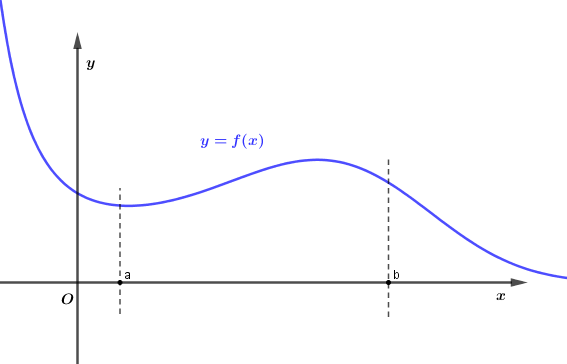 Krivolinijski trapez
Njegova površina se računa primjenom određenog integrala.
Kako je tekao taj postupak?
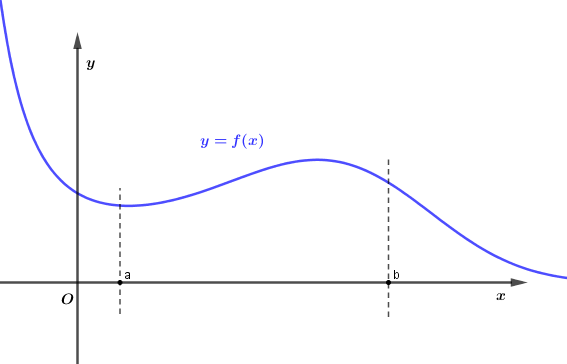 Posmatrali su se pravougaonici koji se dobijaju ovom podjelom. Njihovu površinu znamo da izračunamo.
Površine datih pravouganika su se sumirale i vršila se aproksimacija prolaskom limesa kroz datu sumu. Na taj način se došlo do definicije Rimanovog integrala i njegove primjene za računanje površina.
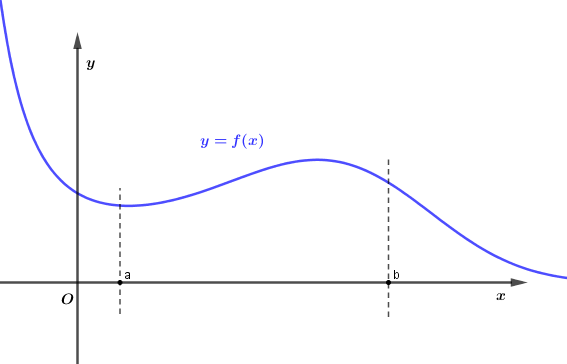 1. Koristeći Njutn-Lajbnicovu formulu izračunati površinu figure ograničene linijama:
b)
c)
R:
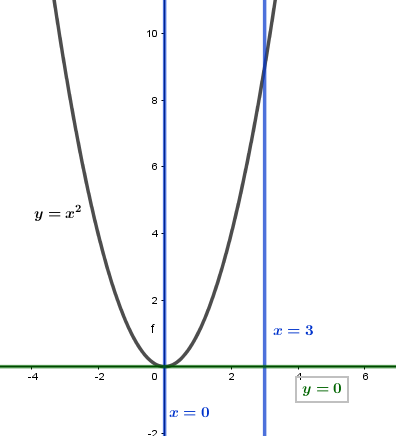 S
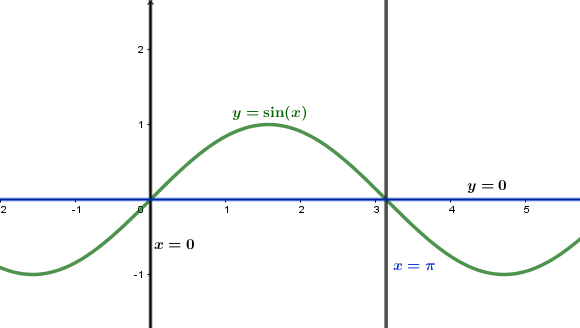 S
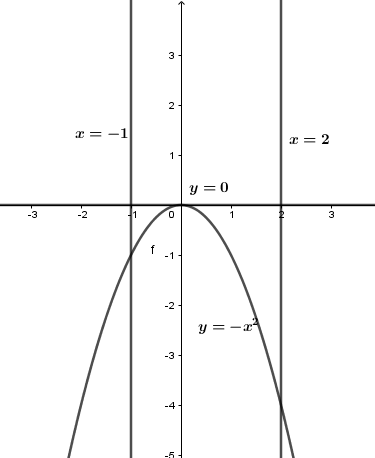 S
S